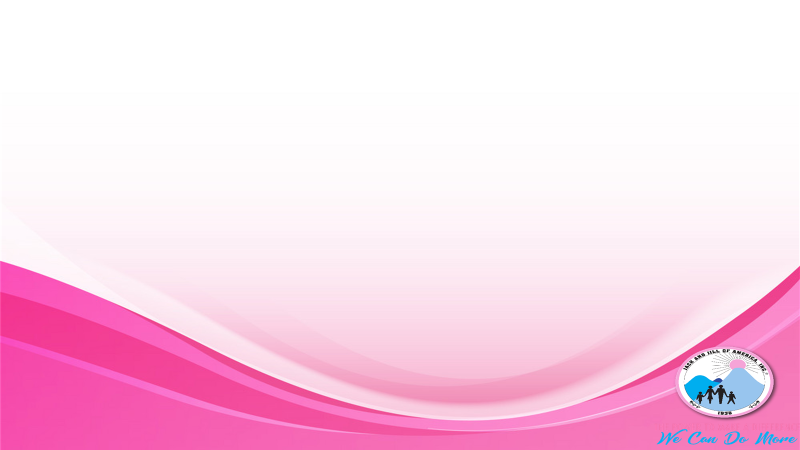 Chapter TreasurerA Brief Overview
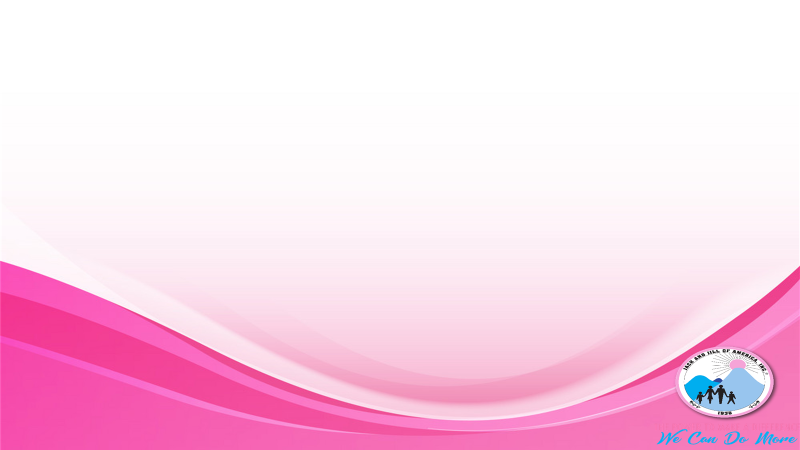 Chapter Treasurer Responsibilities
Responsible for receiving deposits from the Financial Secretary, making all deposits, and disburses all chapter funds 
Maintain all records and vouchers
Prepare and present financial reports to the Chapter Executive Board and Chapter Members
Chair Budget/Finance Committee
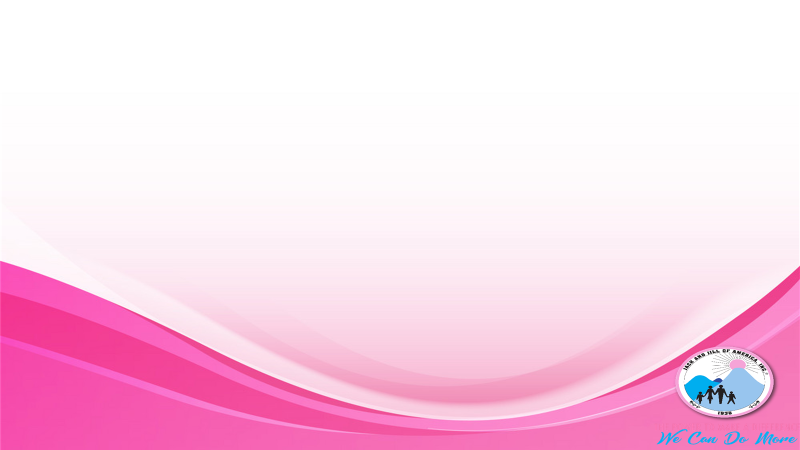 On a Monthly Basis
Receive vouchers, enter requests in QuickBooks, print checks, provide documents to the Chapter President for review/signature, disburse checks/payments
Submit memorized reports from QuickBooks along with copies of bank statements and PayPal reports to the Executive Board and Chapter Members
Maintain accurate records to assure that officers and committees stay within their budget– provide budget balances
Attend a Regional Financial Officers meeting led by the Regional Treasurer
Attend/Present during the Executive Board and Chapter Meetings
Facilitate the Budget and Financial Committee Meeting
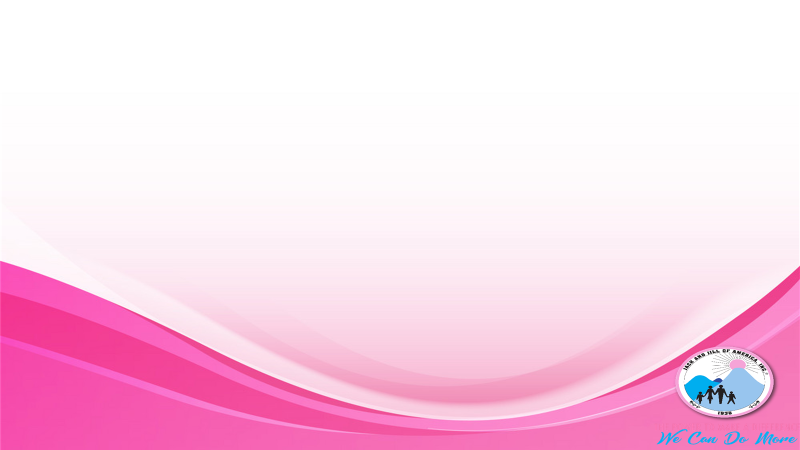 Highlights During the Fiscal Year (June 1 – May 31)
Submit financial records to the Internal Chapter Financial Evaluation Committee (June-Aug)
Complete and file all financial reports as required by the National Treasurer or Regional Treasurer
Per Capita (September)
Along with the Budget and Finance Committee, prepare a proposed budget for the upcoming programming year (Jan-March)
Submit the Year End Financial Submission (May-June)
Foundation Contributions Due (May)
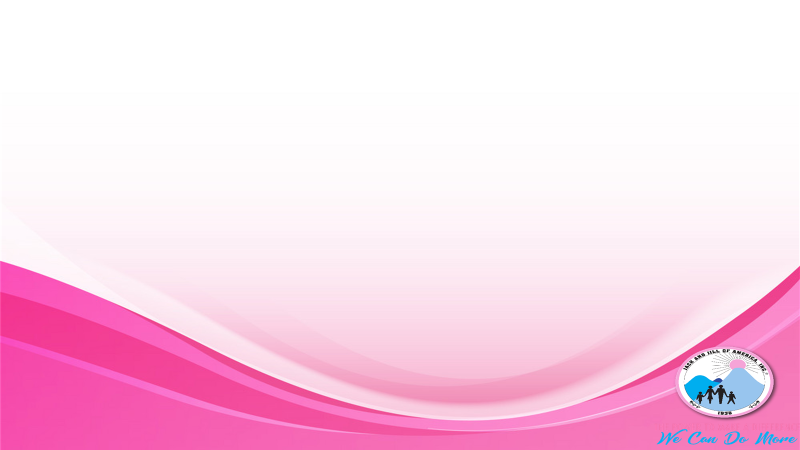 Additional Important Financial Dates
Program Handbooks due- November 1 
Deadline for submissions and payments for Up the Hill- January 15
Deadline for submission of Legacy Requests- January 31
Deadline for Treasurers to submit 1099 Tax Forms to eligible vendors- January 31
Deadline for Treasurers to submit 1096 Tax Forms to eligible vendors- February 28
Deadline for receipt of New Member Joining Feeds and Headquarters Assessment- May 31
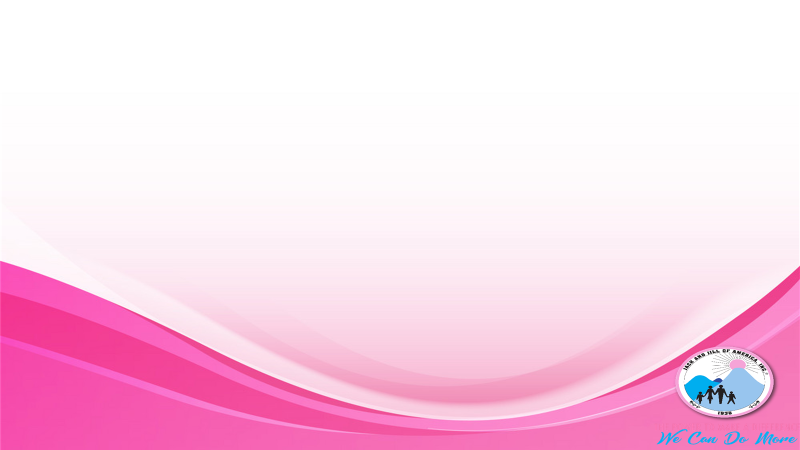 Yes, You Can Do This!!!
You will have support!!
Financial Officer training in June in Durham 
Financial Handbook 2020 (with a 2022 update in development)
Assigned Regional Budget and Finance Committee 
Access to the Regional Treasurer for assistance
Monthly Financial Officer training
Ongoing training on the Role
Ongoing support with future deadlines